শুভেচ্ছা / স্বাগতম
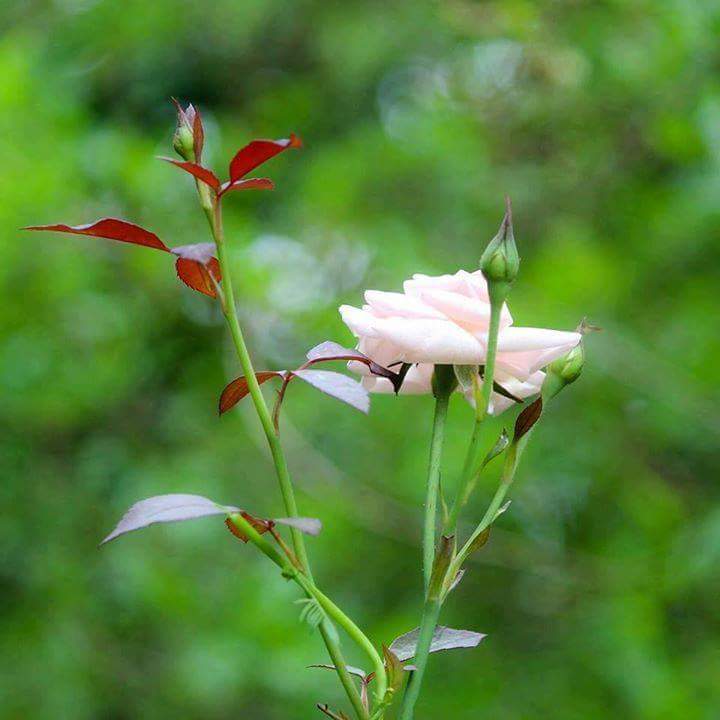 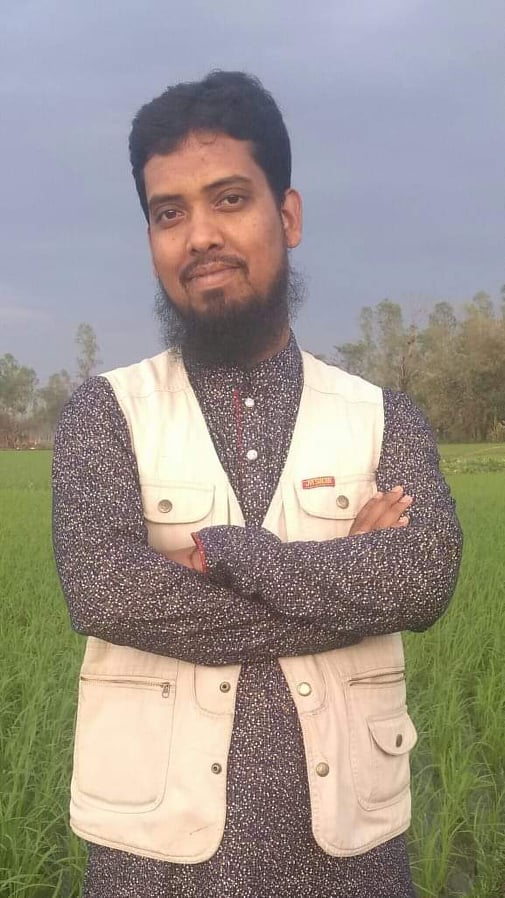 শিক্ষক পরিচিতি
মোঃ হাফিজুল ইসলাম
সহকারি শিক্ষক (শরীরচর্চা)
পাইকপাড়া মডেল হাই স্কুল , সিরাজগঞ্জ।
মোবাইল নং- ০১৭১১-০৩১৫৪৩  
E-mail:hafizulislam947@gmail.com
পাঠ পরিচিতি
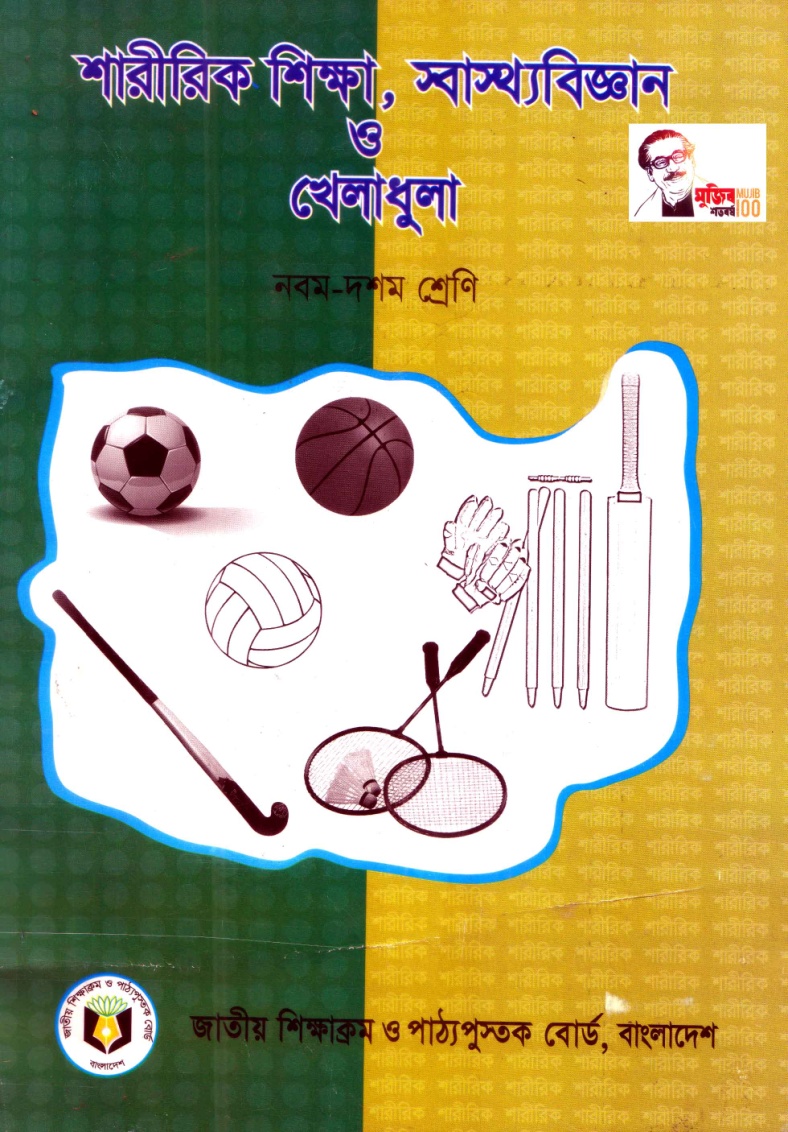 শারীরিক শিক্ষা, স্বাস্থ্য বিজ্ঞান ও খেলাধুলা 
নবম শ্রেণি
অধ্যায়ঃ ৫ম                      সময় -৫০ মিনিট 
তারিখ- 04/02/2021 ইং
ছবি দেখি--
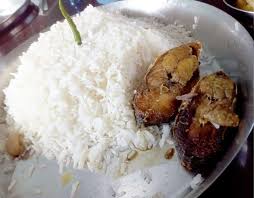 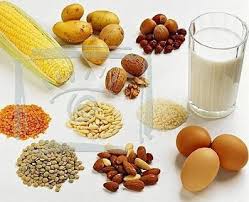 ছবিতে কি দেখতে পাচ্ছ?
সম্ভাব্য উত্তর ----

*খাদ্য ও পুষ্টি*
আজকের পাঠ
খাদ্য ও পুষ্টি
শিখনফল
এই পাঠ শেষে শিক্ষার্থীরা ... 

 খাদ্য কি বলতে পারবে।   
 খাদ্যের উপাদান গুলোর নাম লিখতে পারবে।  
 কোন খাবারের কি কাজ বর্ণনা করতে পারবে।
ছবি দেখি--
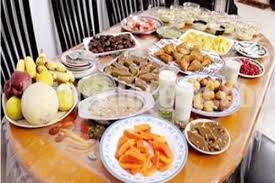 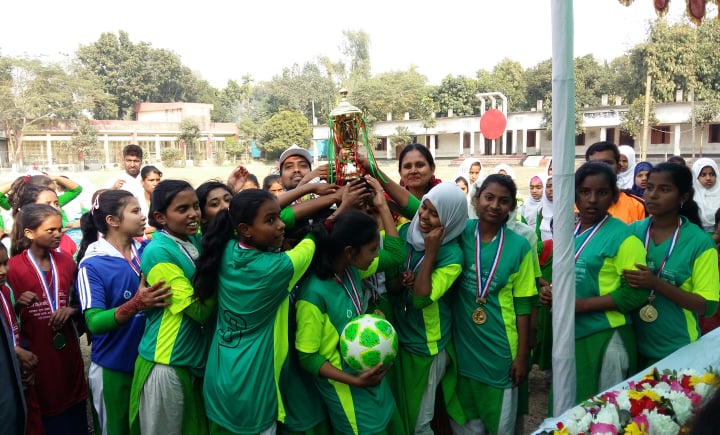 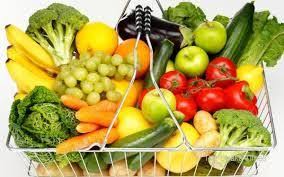 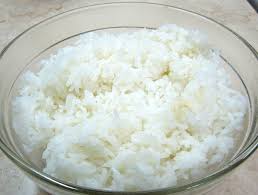 একক কাজ
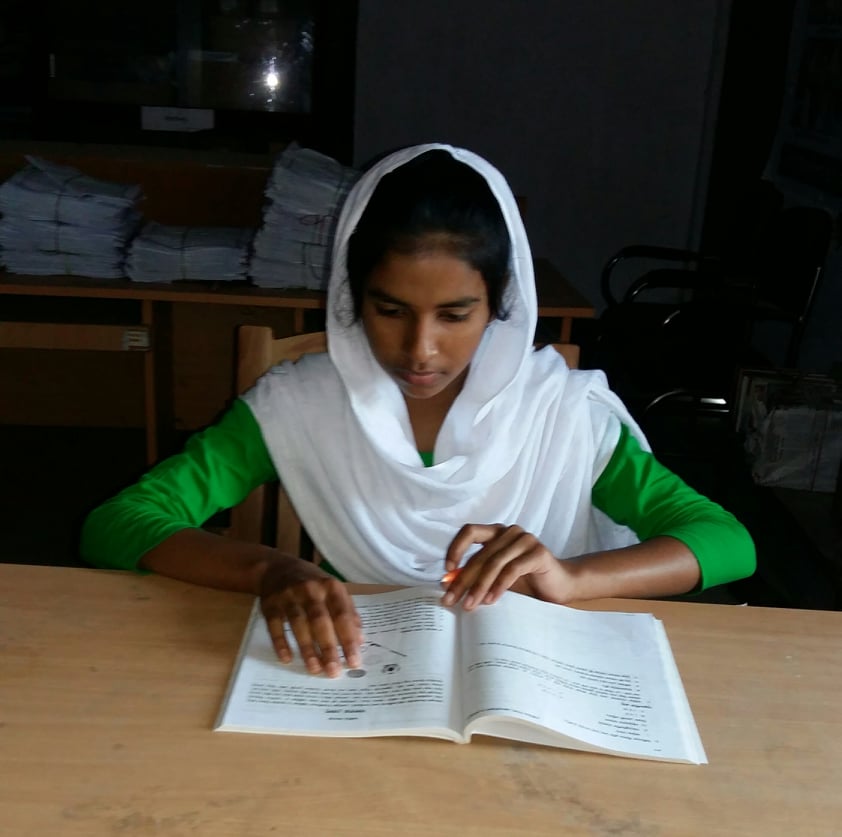 খাদ্য কী?
সমাধান
যা খেলে আমাদের শরীরের ক্ষয়পূরণ, বৃদ্ধিসাধন ও তাপ সংরক্ষণের কাজ সম্পন্ন হয় তাকে খাদ্য বলে।
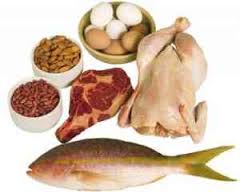 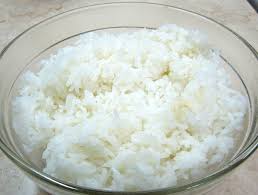 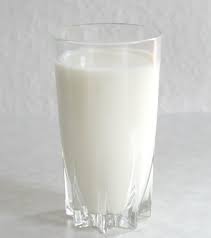 আমিষ
স্নেহ
শর্করা
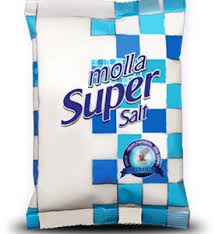 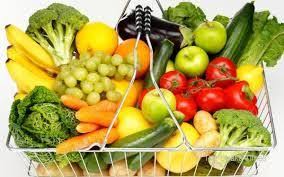 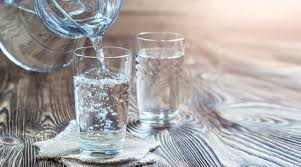 খণিজ লবন
ভিটামিন
পানি
জোড়ায় কাজ
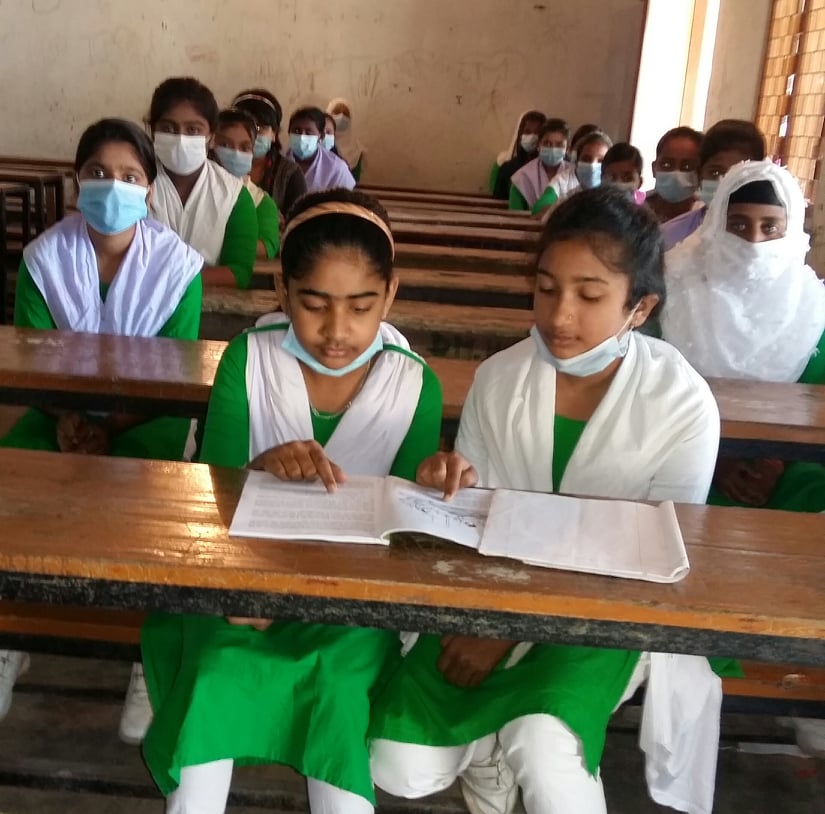 খাদ্যের উপাদান গুলোর নাম তোমার খাতায় লেখ।
সমাধান
১। শর্করা
    ২। আমিষ
    ৩। স্নেহ
    ৪। খনিজ লবণ
    ৫। ভিটামিন
    ৬। পানি
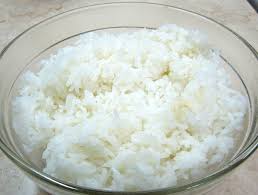 তাপ ও শক্তি উৎপাদন
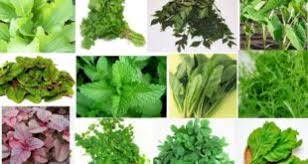 রোগ প্রতিরোধ করে
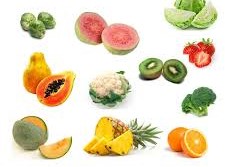 দেহের গঠন ও বৃদ্ধি সাধন করে
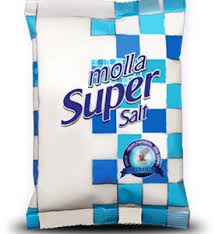 দেহের খনিজ পদার্থের চাহিদা পূরণ করে
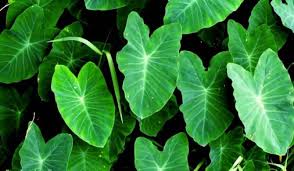 রক্ত তৈরিতে সাহায্য করে
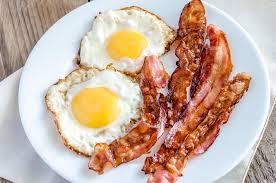 দেহের ক্ষয় পূরন করে
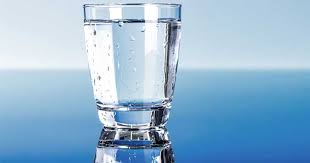 রক্ত চলাচলে সাহায্য করে
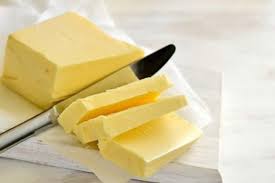 রোগ প্রতিরোধ করে
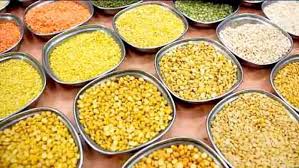 দেহের গঠন ও বৃদ্ধি সাধন করে
দলীয় কাজ
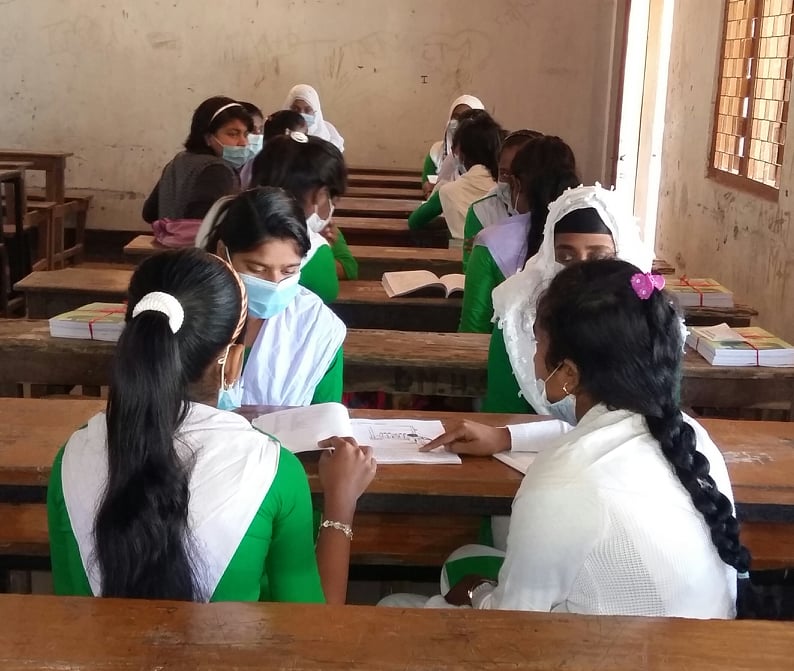 কোন খাবারের কি কাজ বর্ণনা কর।
সমাধান
চাল/ভাত  - তাপ ও শক্তি উৎপাদন করে।
রঙ্গিন শাক সবজি -  রোগ প্রতিরোধ করে।
সব রকমের ফল – দেহের গঠন ও বৃদ্ধি সাধন করে।
আয়োডিনযুক্ত লবণ -  দেহের খনিজ পদার্থের চাহিদা পূরণ করে।
কচু শাক - রক্ত তৈরিতে সাহায্য করে।
মাংস ও ডিম - দেহের ক্ষয় পূরণ করে।
পানি -  রক্ত চলাচলে সাহায্য করে।
মাখন -  রোগ প্রতিরোধ করে।
সব রকমের ডাল -  দেহের গঠন ও বৃদ্ধি সাধন করে।
মূল্যায়ন
১। খাদ্যের উপাদান কয়টি ?
(ঘ) ৮ টি
(ক)  ৫ টি
(গ)  ৭ টি
(খ)  ৬ টি
২। আমাদের দেহে শতকরা কতভাগ পানি?
(খ) ৬০ ভাগ
(গ) ৭০ ভাগ
(ঘ)  ৮০ ভাগ
(ক)  ৫০ ভাগ
১। কোন সময়ে পুষ্টিকর খাদ্যের চাহিদা সবচেয়ে বেশি?
(ঘ) বয়ঃসন্ধিকালে
(গ) বার্ধক্যকালে
(খ)  যৌবনকালে
(ক) শিশুকালে
বাড়ির কাজ
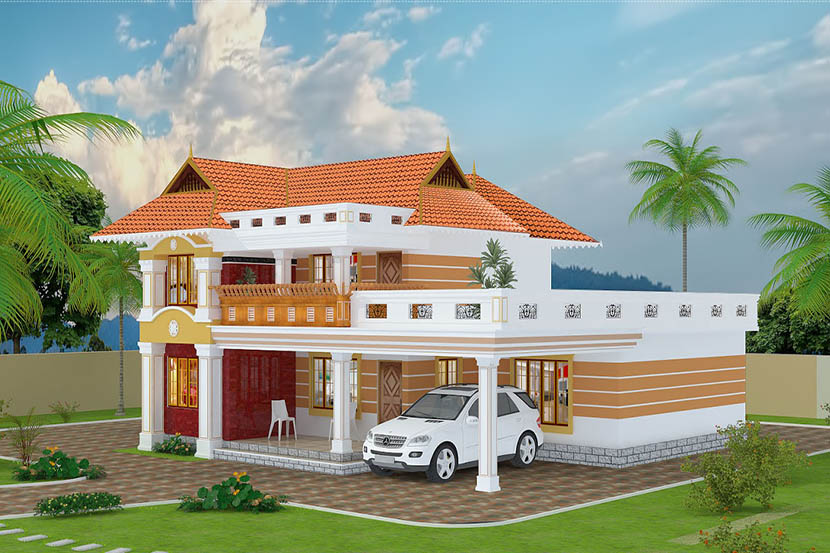 সুস্বাস্থ্যের জন্য পুষ্টিকর খাবারের প্রয়োজনীয়তা আলোচনা কর।
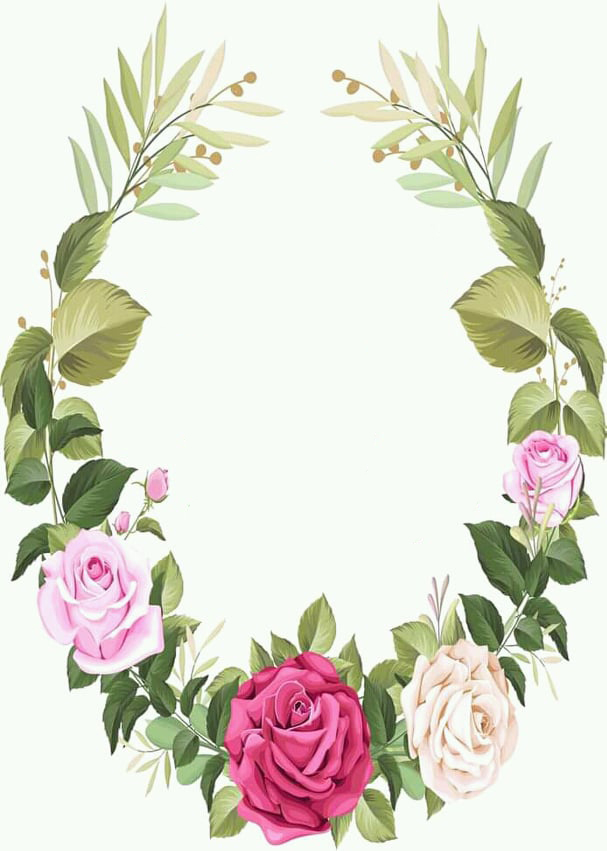 ধন্যবাদ